Покупка жилья по жилищному сертификатуКак получить поддержку государства на покупку квартиры?
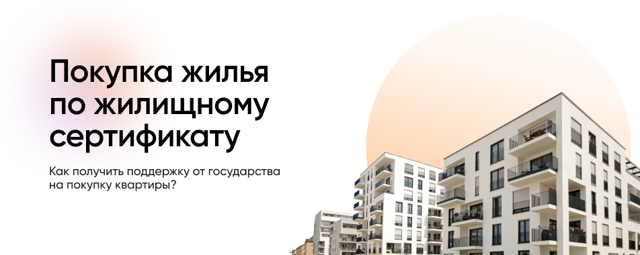 Основные условияМолодой ученый может претендовать на получения жилищного сертификата, если:
Его возраст не превышает 35 лет (для кандидатов наук) или 40 лет (для докторов наук).

Общий стаж работы научным работником и (или) научно-педагогическим работником составляет не менее 5 лет, работающий в научной организации и образовательной организации, функции и полномочия учредителя которой осуществляет Правительство Российской Федерации или федеральный орган исполнительной.

Молодой ученый признан научной организацией или образовательной организацией высшего образования нуждающимся в получении социальной выплаты по тем же основаниям, которые установлены статьей 51 Жилищного кодекса Российской Федерации.

Молодой ученый ранее не реализовывал право на улучшение жилищных условий с использованием социальной выплаты или иной формы государственной поддержки за счет средств федерального бюджета.
2
Размер социальной выплатыопределяется по формуле
Рс = Раз х Рст,

где: Раз – размер общей площади жилого помещения, с учетом которой определяется размер социальной выплаты;
        Рст – средняя рыночная стоимость 1 кв. метра общей площади жилья по субъекту Российской Федерации.

Рс = 33 м2 х 126 813 руб. = 4 184 829 руб.
3
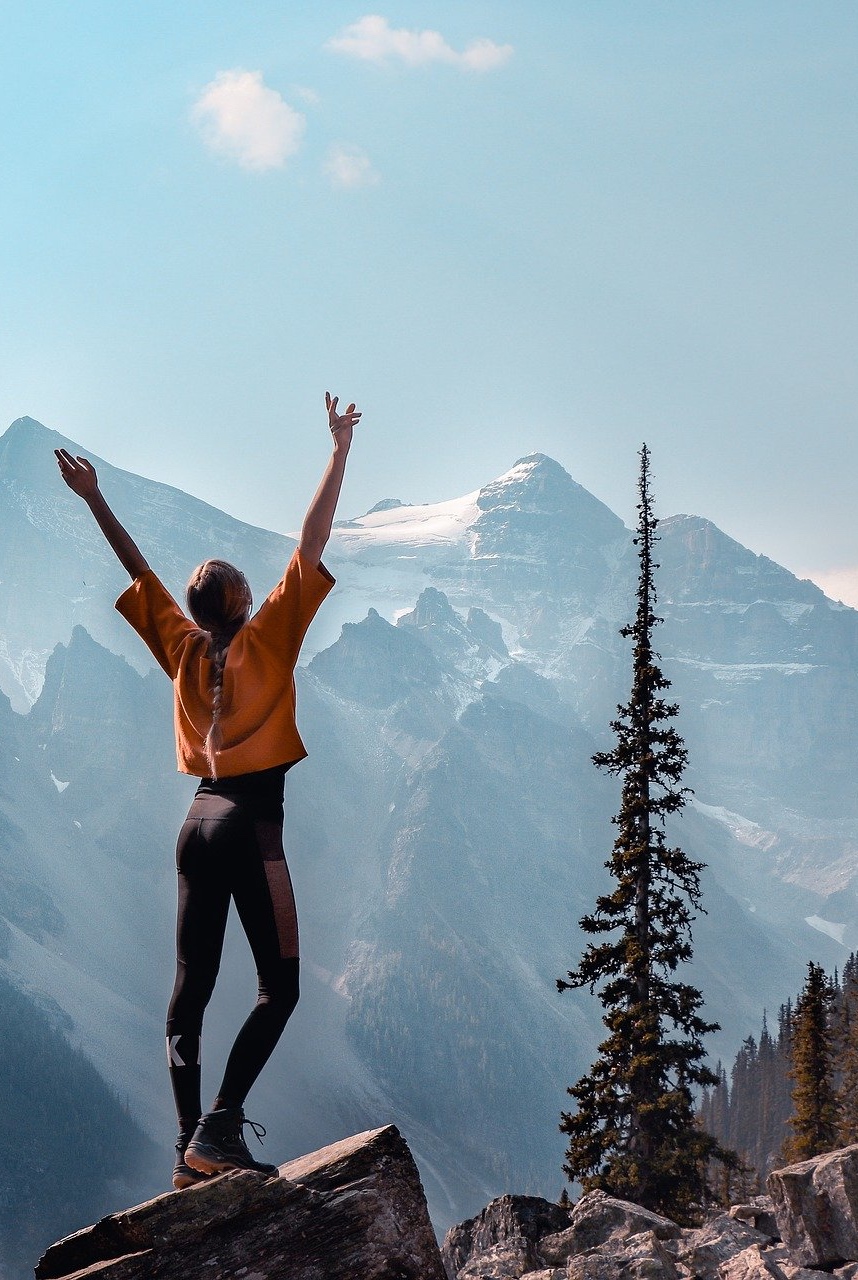 Основные документыМолодой ученый подает по месту работы следующие документы:
Заявление об участии в мероприятиях, в котором указывается, что молодой ученый ознакомлен с условиями предоставления и правилами использования социальной выплаты и обязуется их выполнять.

Копия документа, удостоверяющего личность.

Копия документа, подтверждающего наличие ученой степени.

Копия документа, подтверждающего стаж работы в должности научного работника и (или) научно-педагогического работника не менее 5 лет.

Документы, необходимые для признания молодого ученого нуждающимся в получении социальной выплаты, предусмотренные порядком, установленным Министерством науки и высшего образования Российской Федерации.
4
Научная организация или образовательная организация высшего образования признает молодого ученого нуждающимся в получении социальной выплаты и составляет списки молодых ученых, изъявивших желание стать участниками мероприятий, направляет списки с приложением перечисленных документов, и копий документов о признании молодых ученых нуждающимися в получении социальной выплаты в Министерство науки и высшего образования Российской Федерации.
Подтверждение статусануждающегося в получении социальной выплаты
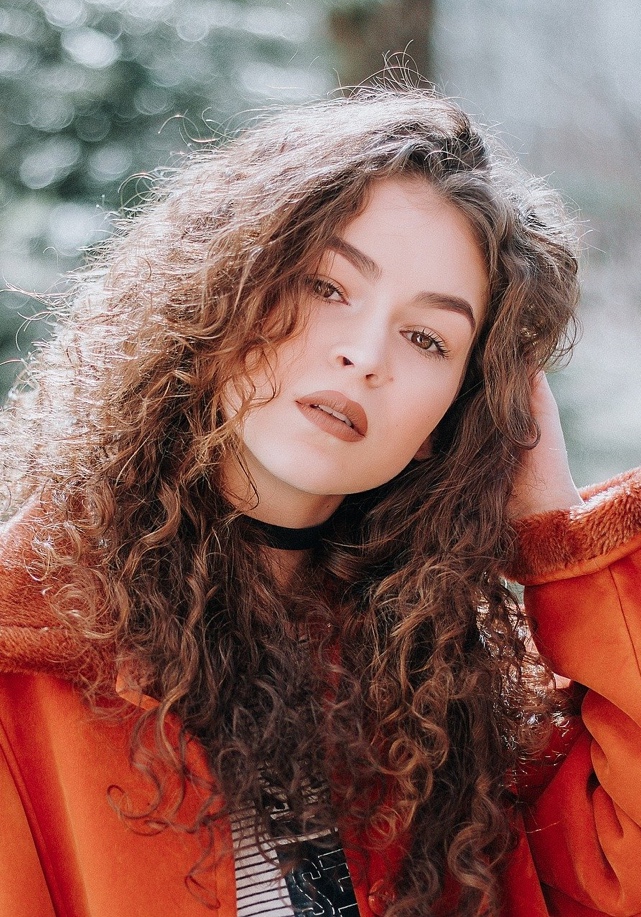 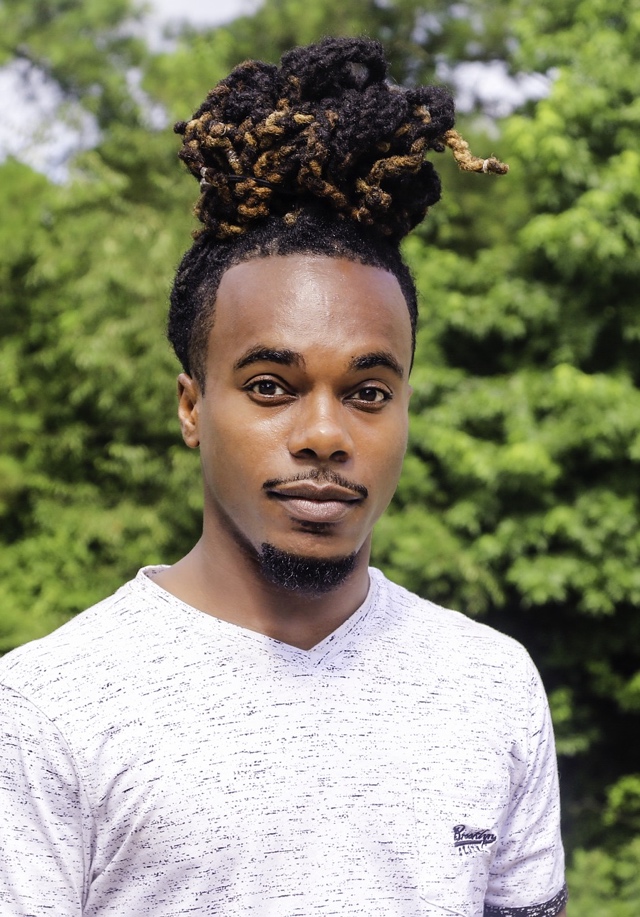 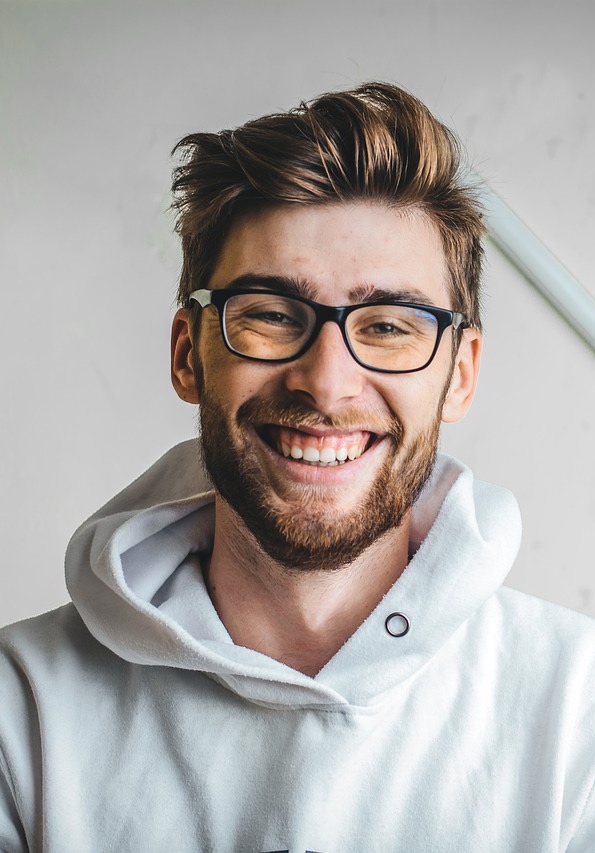 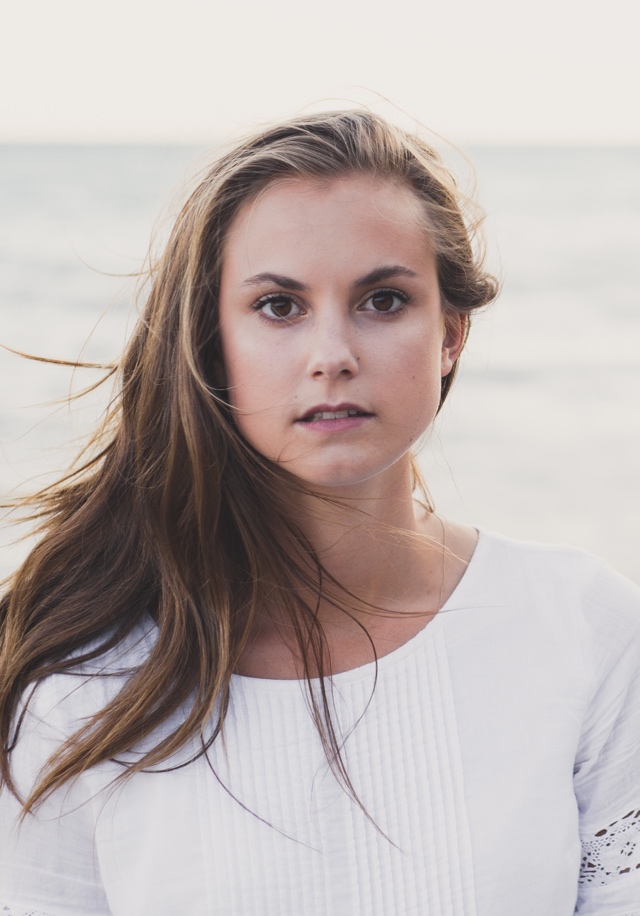 5
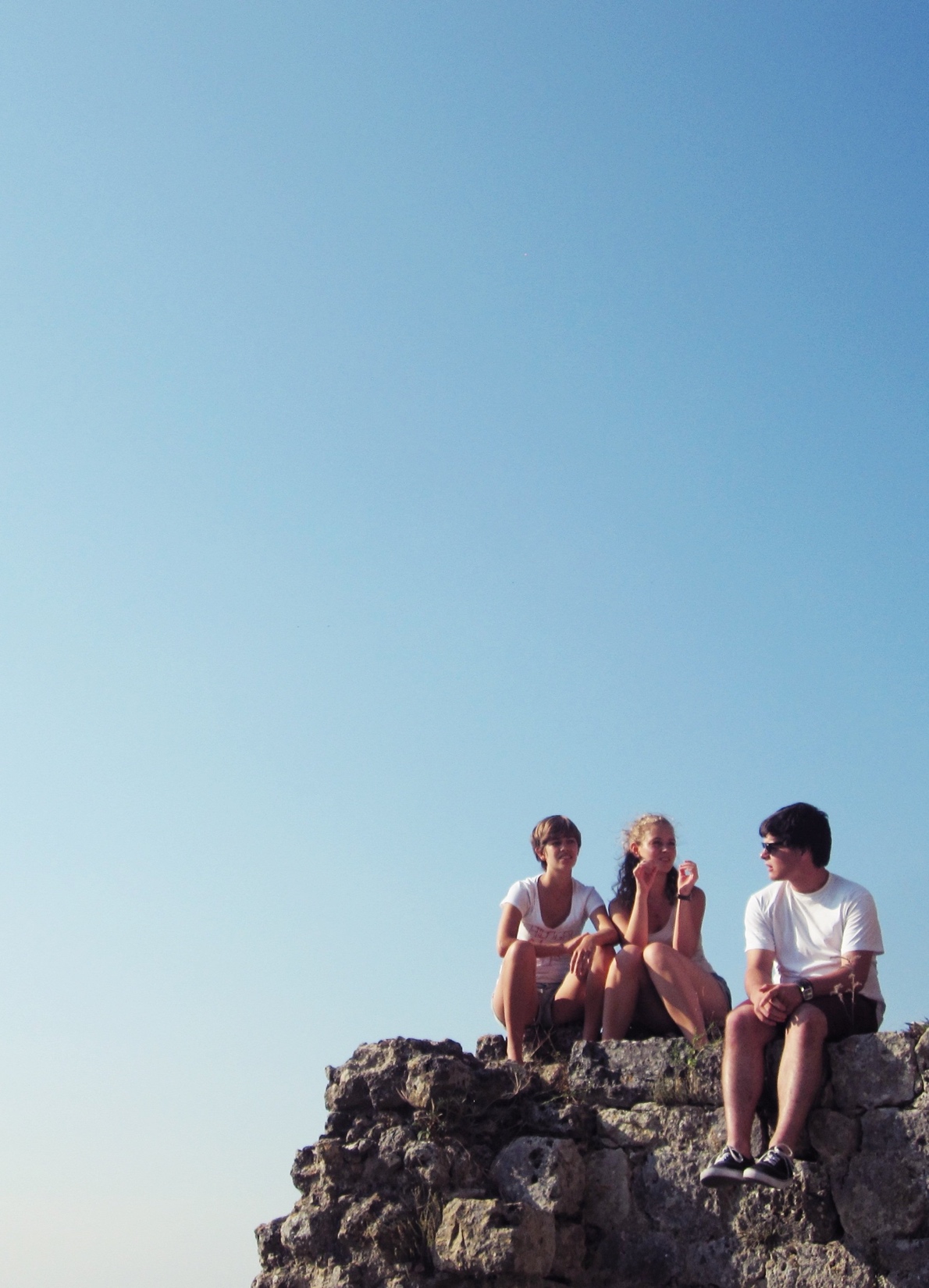 Основания для отказав признании молодого ученого участником мероприятий:
непредставление или неполное представление документов;
недостоверность сведений в документах;
документы не подтверждают право молодого учёного быть признанным нуждающимся в получении социальной выплаты;
не истёк пятилетний срок с момента совершения действий, которые привели к ухудшению молодым ученым и (или) членами его семьи жилищных условий, в результате которых молодой ученый может быть признан нуждающимся в получении соцвыплаты;
реализация ранее права на улучшение жилищных условий с использованием соцвыплаты или субсидии, предоставленных за счёт средств федерального бюджета.
6
Этапы подготовкидокументов для участия в мероприятии
01
С 01.02 по 01.12
Подача заявления (в произвольной форме)и пакета документов
03
До 20.01
Министерство науки и высшего образования РФ формирует и утверждает списки в пределах средств федерального бюджета
02
До 20.12
Организация формирует и утверждает списки молодых ученых и направляет их в Министерство науки и высшего образования РФ
7
Этапы подготовкидокументов для участия в мероприятии
Одновременно молодой ученый вправе представить оригиналы либо заверенные копии документов и (или) иных материалов, подтверждающих соответствие молодого ученого критериям, установленным методикой оценки результативности научной деятельности молодых ученых, утверждаемой Министерством науки и высшего образования Российской Федерации, на основании которых научная организация или образовательная организация высшего образования в соответствии с указанной методикой осуществляет оценку результативности научной деятельности молодого ученого, и его специализацию в области науки (естественные науки, технические науки, медицинские науки, сельскохозяйственные науки, социальные и гуманитарные науки).
01
С 01.02 по 01.12
Подача заявления (в произвольной форме)и пакета документов
8
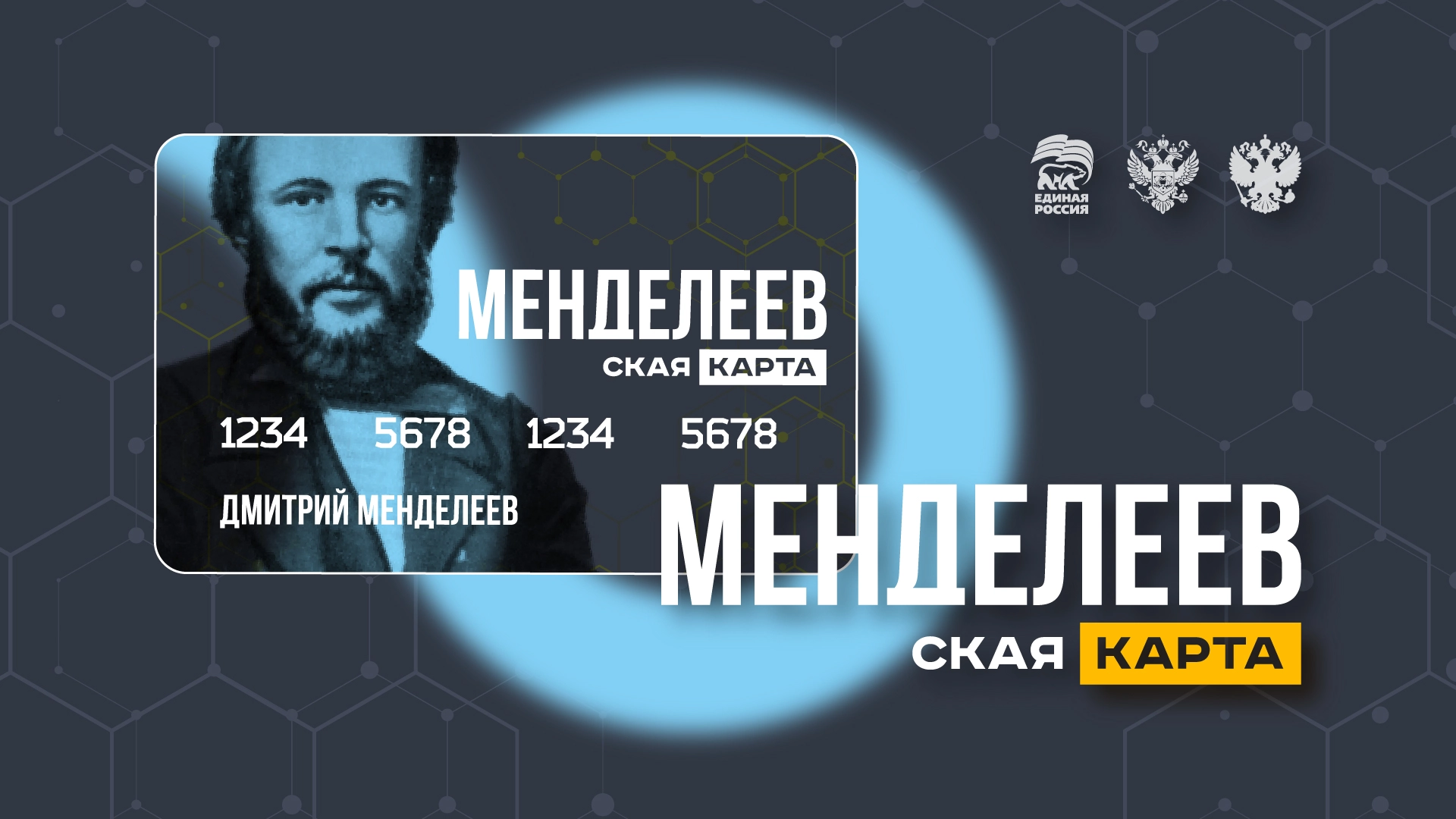